Identità
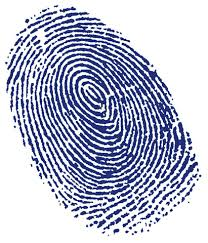 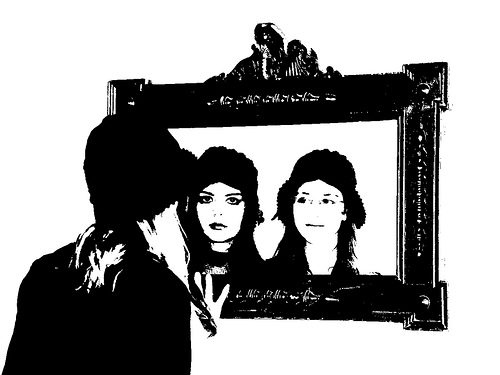 Qual è la tua identità?
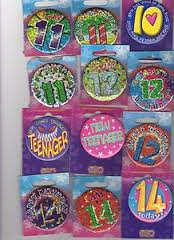 Genere?
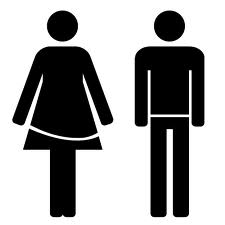 Razza?
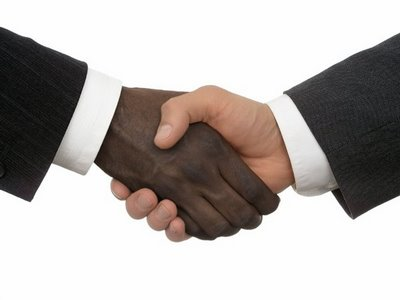 Età?
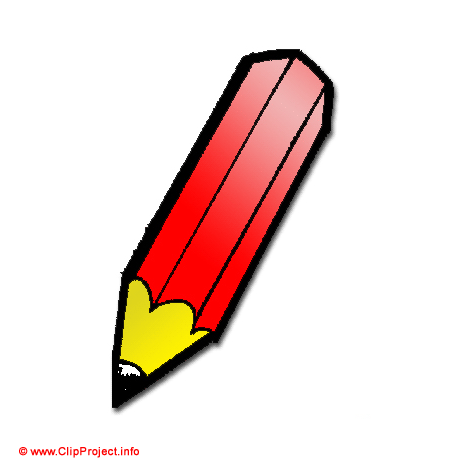 Miss Goddard: Ho 25 anni, sono bianca e donna
Discussione
Chiedete a due persone di definire la propria identità con tre parole.

Es – Joe
Gioca a cricket       
Ama andare alle feste   
È molto socievole
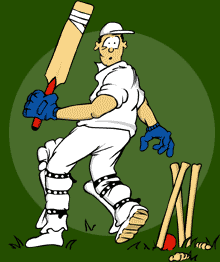 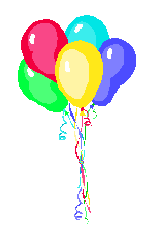 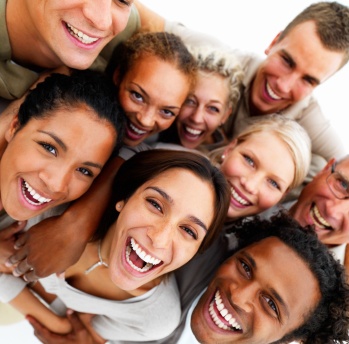 La nostra identità è così semplice?
Genere?
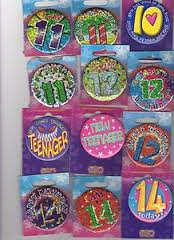 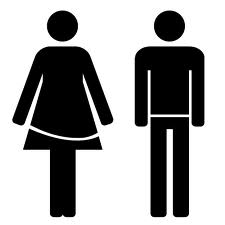 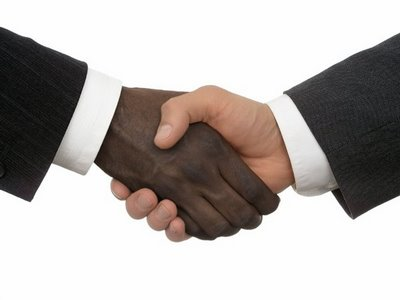 Età?
Razza?
Cos'altro manca? Creare un passaporto d'identità
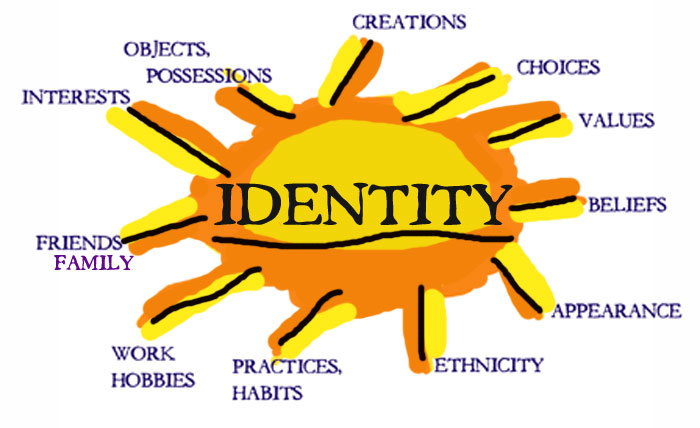 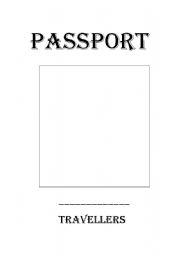 Definizione
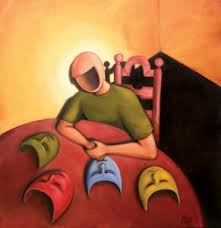 Che cos'è l'identità?
L’identità è…
la condizione di essere se stessi o se stesse e non un altro.
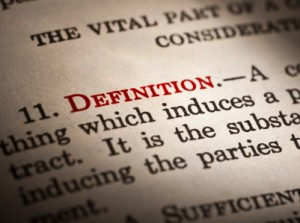 Sé, interessi, nome, luogo, musica, cibo
Come si forma l'identità?
Creare un filo della biancheria e fissare chi e cosa crea l'identità di una persona.
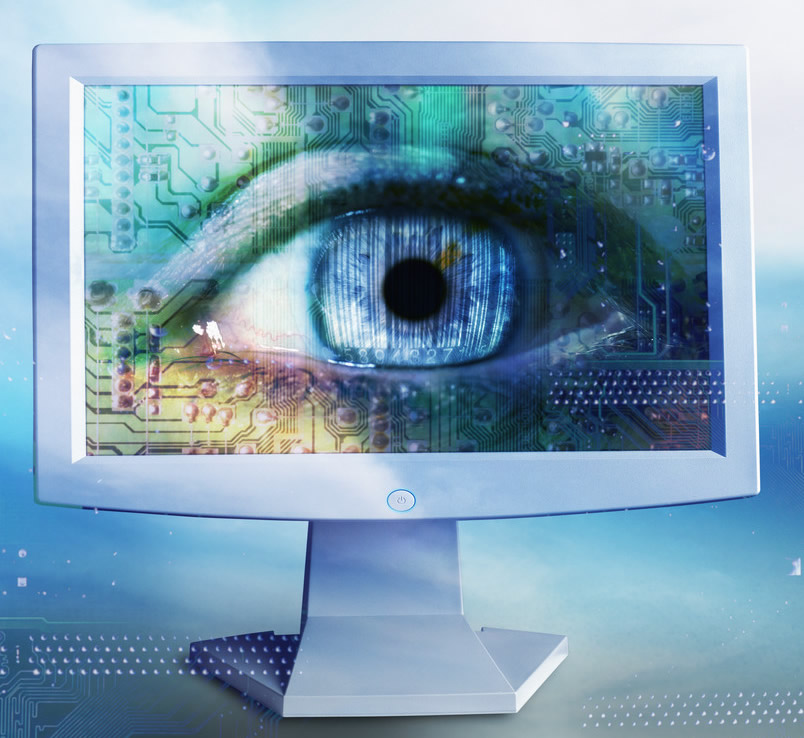 Genitori
Paese
Amici
Educazione
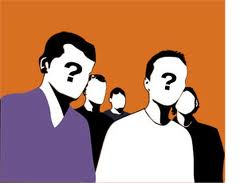 Quanto è importante l'identità?
1. L'identità è una parte importante dell'essere umano.
2. Nessuno ha una "identità", siamo tutti uguali.
3. L'identità cambia costantemente a seconda di chi si è e di dove si vive.
Quanto è importante l'identità?
Con quale citazione sei d'accordo? Perché?
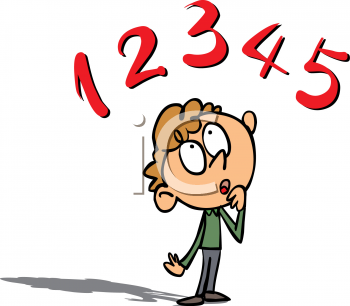 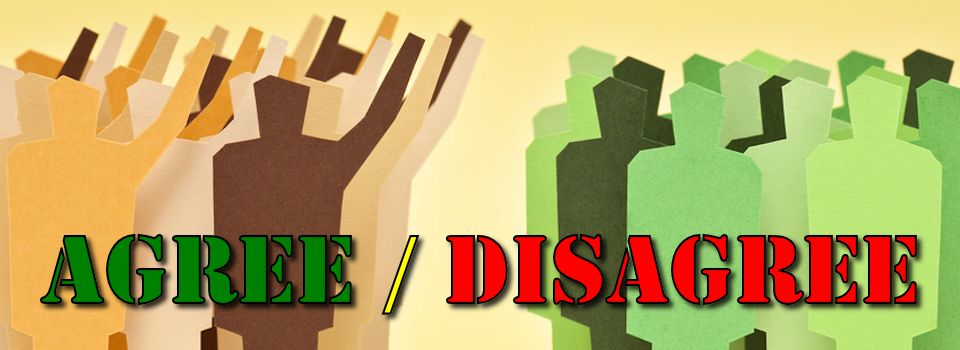 Non ha importanza
È molto importante